Business Models Post Corona
The case of Aarhus and Copenhagen, Denmark
The hotel sector in Denmark
Investigate how the pandemic has impacted the hospitality sector in selected northern countries, Denmark, Iceland, and Latvia
The case of Denmark:
Milestone 1:I have conducted 6 in depth qualitative interviews with senior managers from MICE hotels in the city of Aarhus (May 2022)
Milestone 2:I have conducted desk research in the case of the hospitality sector of Copenhagen (September - November 2022)
Outcome:2 articles that we now use in our teaching in the AP-degree
Findings – The hotel sector in Aarhus
Economic considerations 
Employees 
Sustainability
Other changes as consequence of the pandemic
Findings – The hotel sector in Copenhagen
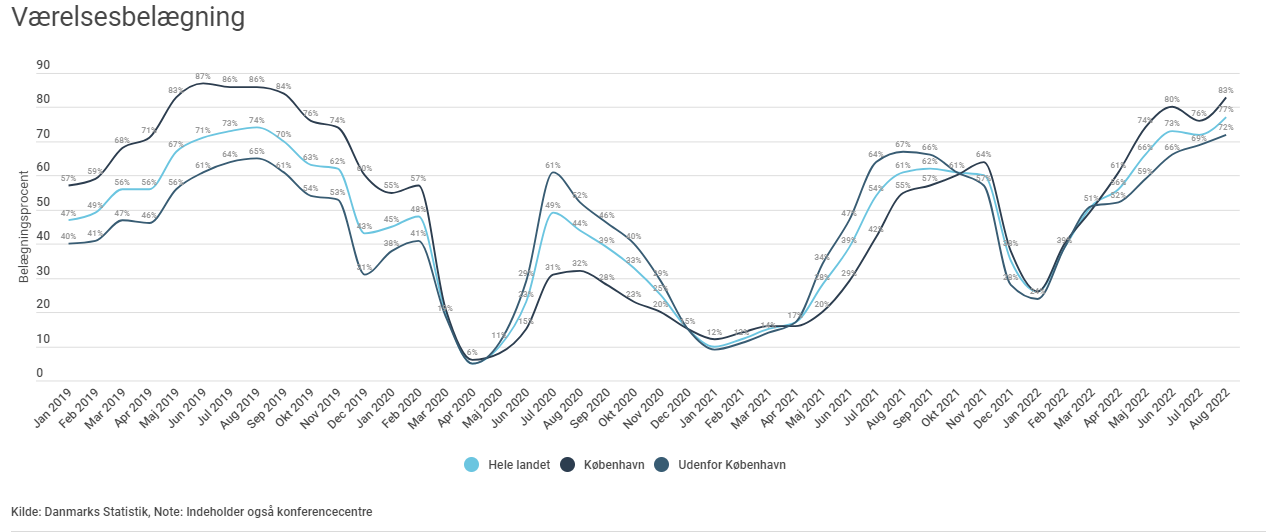 Findings – The hotel sector in Copenhagen
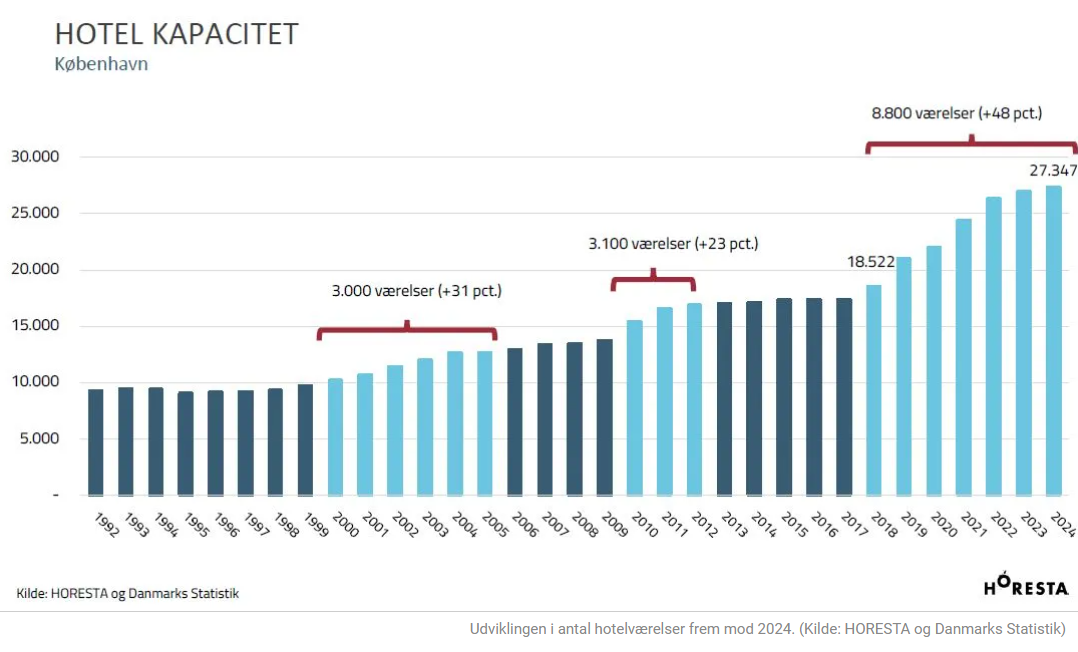 Findings – The hotel sector in Copenhagen
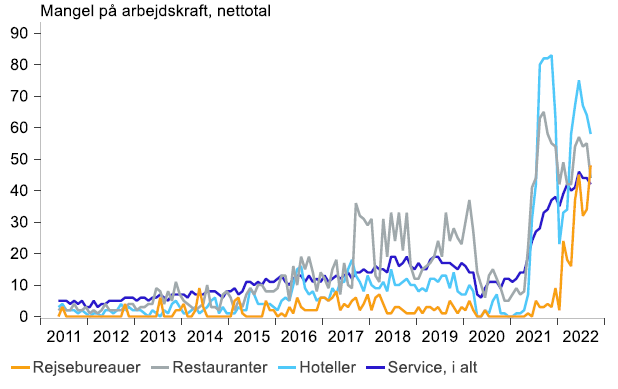 Lack of employees. Dansk Erhverv og Deloitte 2022
Occupancy level – Danish hotel sector
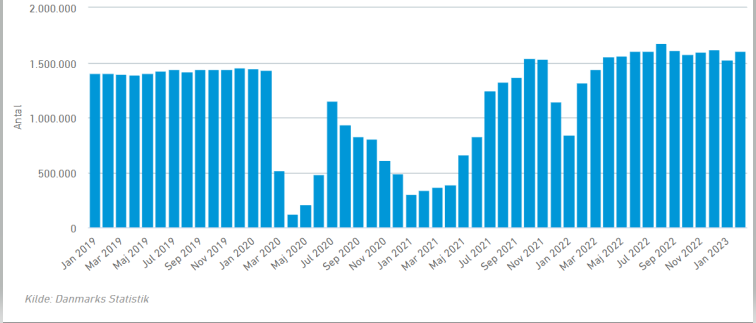